Conjugaison horizontale en ce1
Conjuguer au présent avec  je.
Choix entre e, ds ou s
Ecrire ce que je me dis!
Conjuguer au présent avec JE
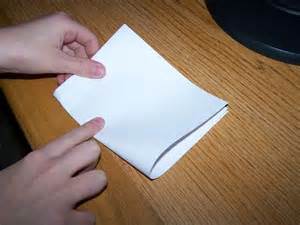 je pli…
e
Faire semblant de
plier
é
Ecrire ce que je me dis!
Conjuguer au présent avec JE
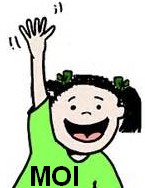 je répon…
ds
Faire semblant de
répondre
dre
Ecrire ce que je me dis!
Conjuguer au présent avec JE
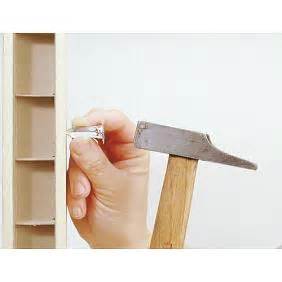 Je  clou…
e
Faire semblant de
clouer
é
Ecrire ce que je me dis!
Conjuguer au présent avec JE
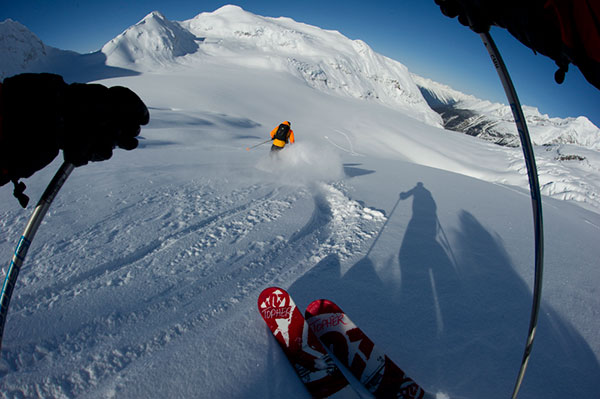 Je ski…
e
Faire semblant de
skier
é
Ecrire ce que je me dis!
Conjuguer au présent avec JE
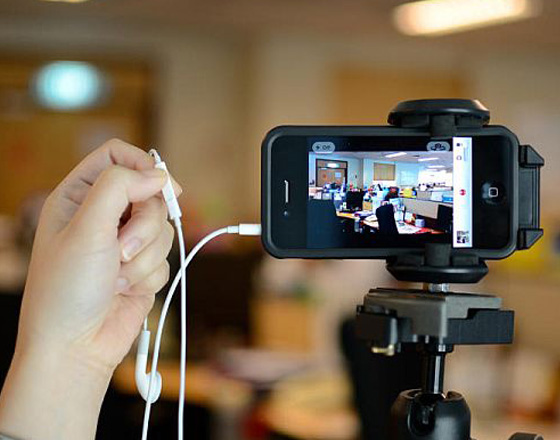 je photographi…
e
Faire semblant de
photographier
é
Ecrire ce que je me dis!
Conjuguer au présent avec JE
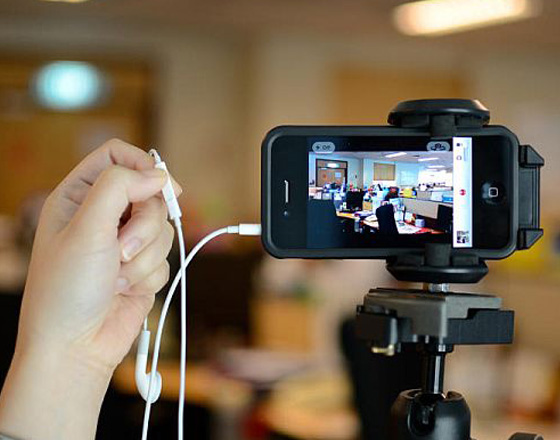 je pren…  une photo
ds
Faire semblant de
prendre
dre
Ecrire ce que je me dis!
Conjuguer au présent avec JE
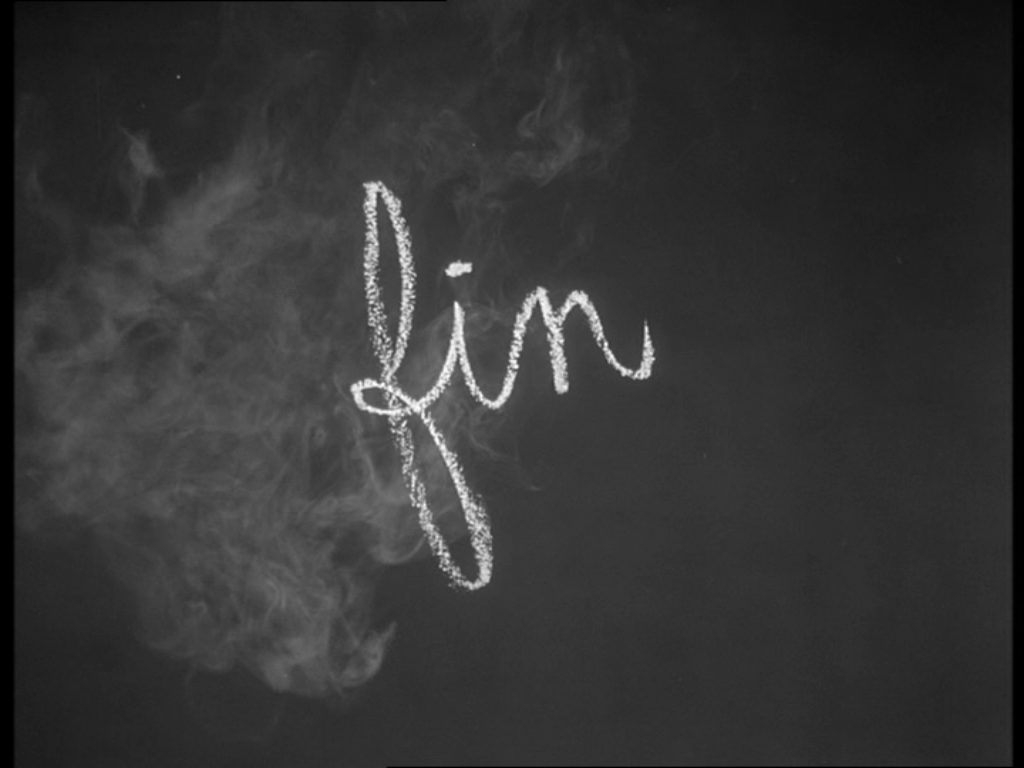 je fini…
s
Faire semblant de
finir
 é -dre
Ecrire ce que je me dis!
Conjuguer au présent avec JE
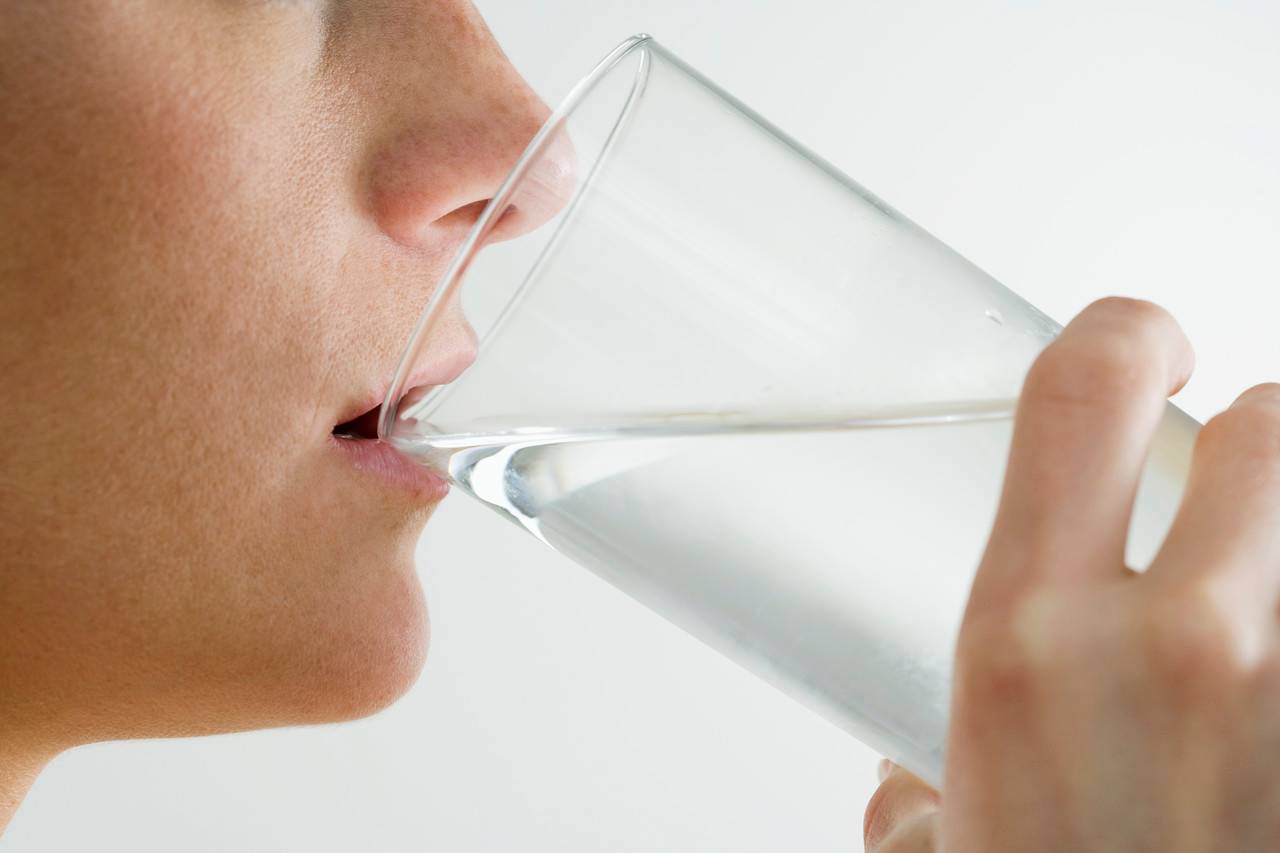 Je boi…
s
Faire semblant de
boire
 é -dre
Ecrire ce que je me dis!
Conjuguer au présent avec JE
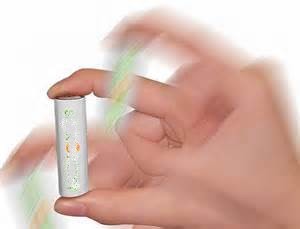 je secou…
e
Faire semblant de
secouer
é
Ecrire ce que je me dis!
Conjuguer au présent avec JE
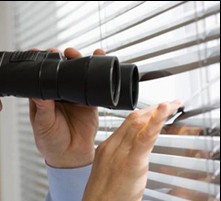 je voi…
s
Faire semblant de
voir
 é -dre
Ecrire ce que je me dis!
Conjuguer au présent avec JE
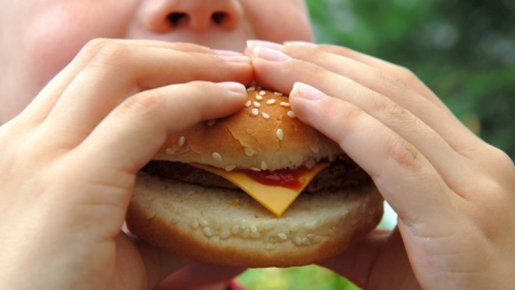 Je mang…
e
Faire semblant de
manger
é
Ecrire ce que je me dis!
Conjuguer au présent avec JE
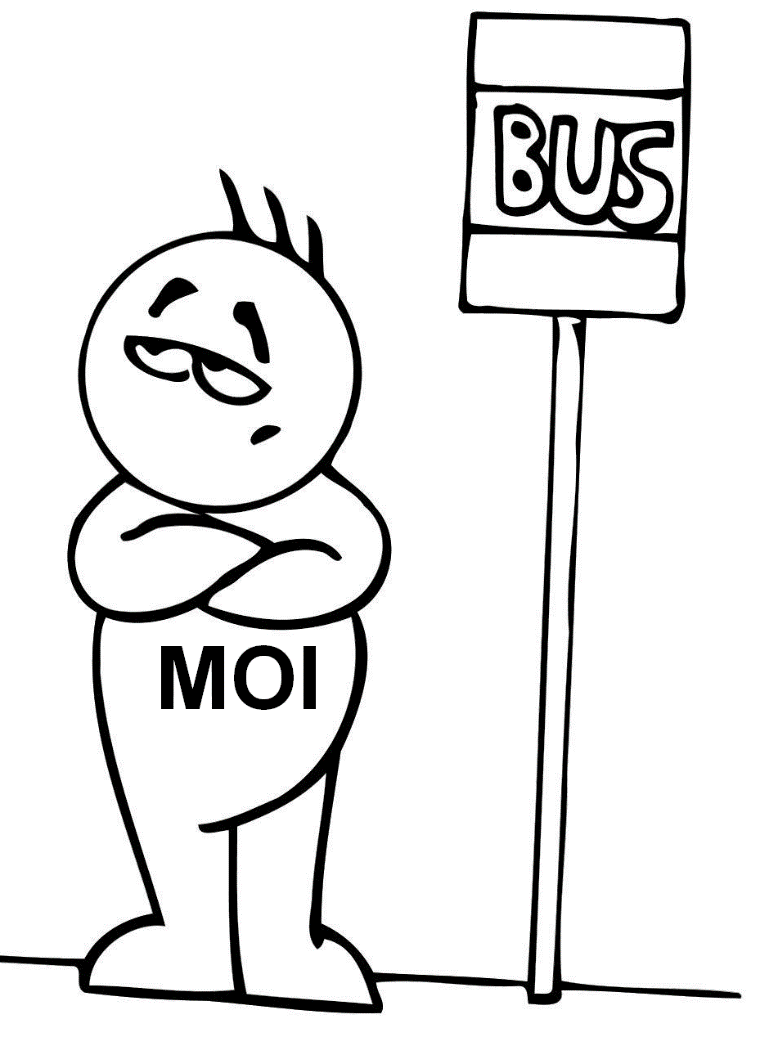 J’  atten…
ds
Faire semblant de
attendre
dre
Ecrire ce que je me dis!
Conjuguer au présent avec JE
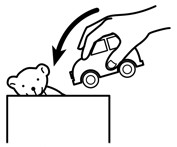 je rang…
e
Faire semblant de
ranger
é
Ecrire ce que je me dis!
Conjuguer au présent avec JE
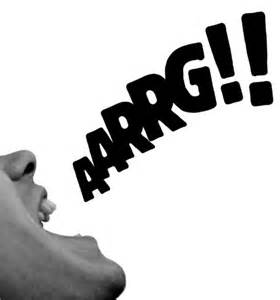 Je cri…
e
Faire semblant de
crier
é
Ecrire ce que je me dis!
Conjuguer au présent avec JE
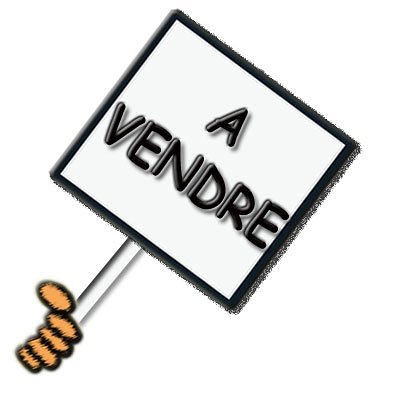 je ven …
ds
Faire semblant de
vendre
dre
Ecrire ce que je me dis!
Conjuguer au présent avec JE
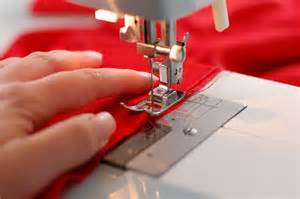 je   cou …
ds
Faire semblant de
coudre
dre
Ecrire ce que je me dis!
Conjuguer au présent avec JE
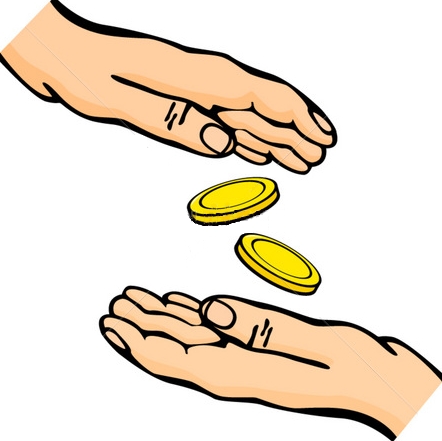 je reçoi…
s
Faire semblant de
recevoir
 é -dre
Ecrire ce que je me dis!
Conjuguer au présent avec JE
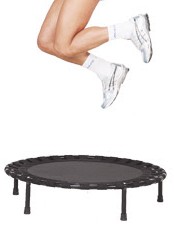 Je saut…
e
Faire semblant de
sauter
é
Ecrire ce que je me dis!
Conjuguer au présent avec JE
je doi…
s
Faire semblant de
devoir
 é -dre